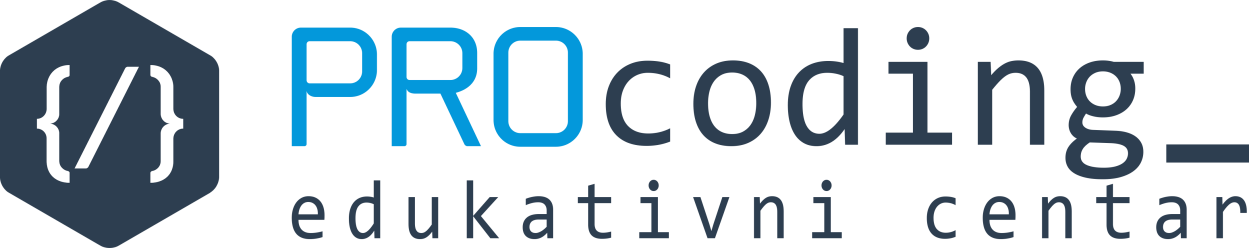 Besplatan kurs Python-a za učenike Novog Pazara, Raške, Sjenice i Tutina
10/11/2020
Nastavnik Informatike i računarstva dipl.ing. Sead Gicić
1
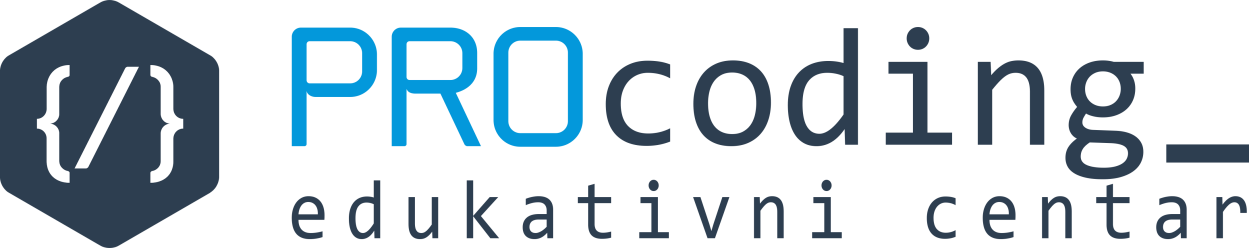 4. ČAS
10/11/2020
Nastavnik Informatike i računarstva dipl.ing. Sead Gicić
2
Sva pitanja na mail:sejonp2708@gmail.com
Pratite našu stranicu:
https://www.procoding.rs/besplatan-kurs-python-za-ucenike/
10/11/2020
Nastavnik Informatike i računarstva dipl.ing. Sead Gicić
3
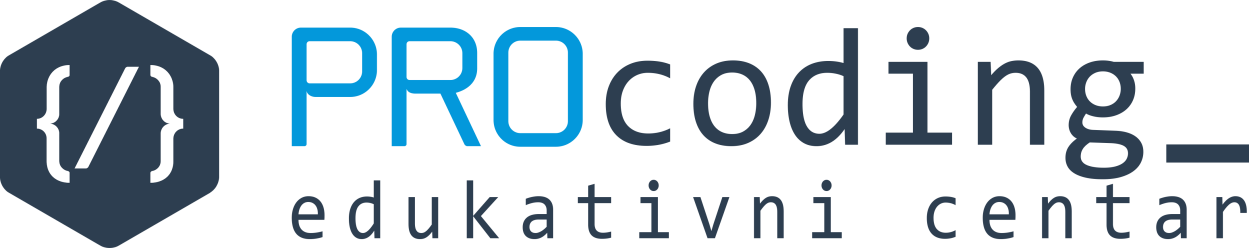 Šta je promenljiva?
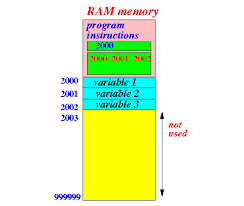 Promenljiva ili varijabla je mesto u memoriji računara u kome se smešta neki podatak.
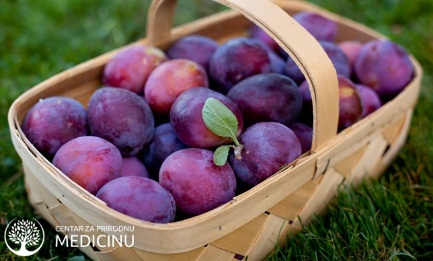 10/11/2020
Nastavnik Informatike i računarstva dipl.ing. Sead Gicić
4
Funkcije input() i print()
print()

štampamo sadržaj neke promenljive :
                   print(r)
Štampamo neki string tj. tekst
   print(“STAMPAMO NA EKRAN”)
input()
 
Ova funkcija ima zadatak da čeka da korisnik ukuca tekst na tastaturi i pritisne ENTER.
10/11/2020
Nastavnik Informatike i računarstva dipl.ing. Sead Gicić
5
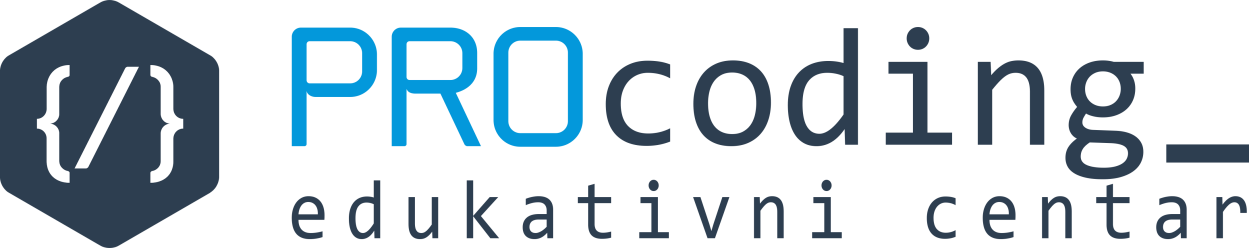 Tipovi podataka u Python-u
10/11/2020
Nastavnik Informatike i računarstva dipl.ing. Sead Gicić
6
Definisanje tipa podataka
Ponekad treba da odredimo tip podatka u programu
  int() 
  float() 
  str()
10/11/2020
Nastavnik Informatike i računarstva dipl.ing. Sead Gicić
7
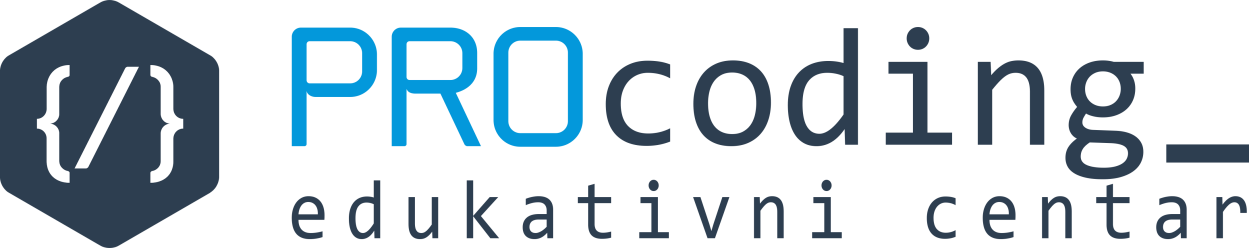 Zadatak br. 1
Napisati program koji treba da izračuna i prikaže ukupan trošak kupovine za tri proizvoda: hleb, jaja i šećer. Korisnik treba da unese koliko želi namirnica da kupi, a cene treba unapred definisati: hleb 30, jaja 14 i šećer 70.
Nastavnik Informatike i računarstva dipl.ing. Sead Gicić
8
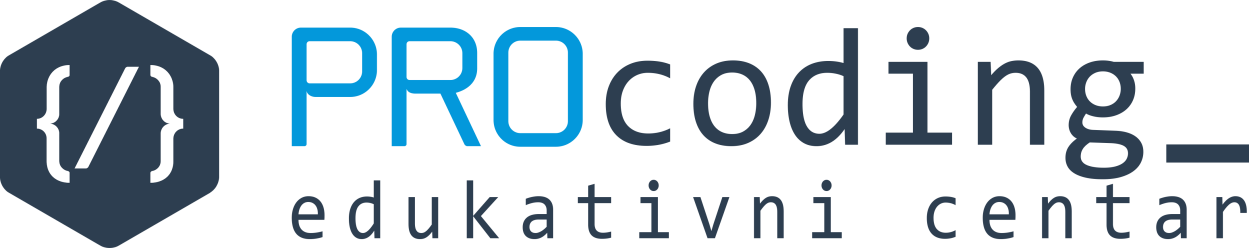 Zadatak br. 2
	Napisati program koji taži od korisnika da unese 2 cela broja a potom prikazuje njihov zbir, razliku, proizvod i količnik.
Nastavnik Informatike i računarstva dipl.ing. Sead Gicić
9
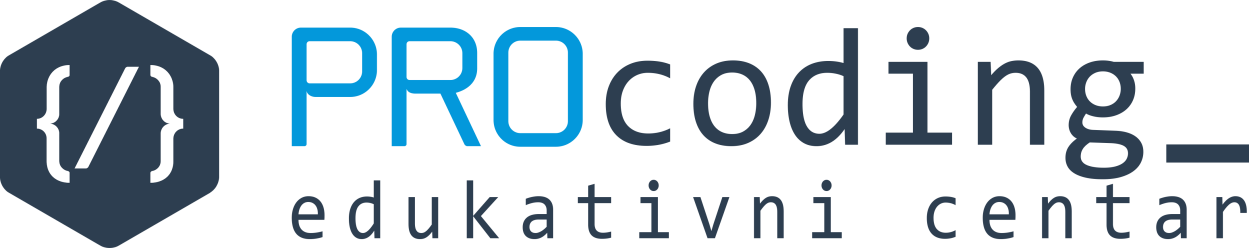 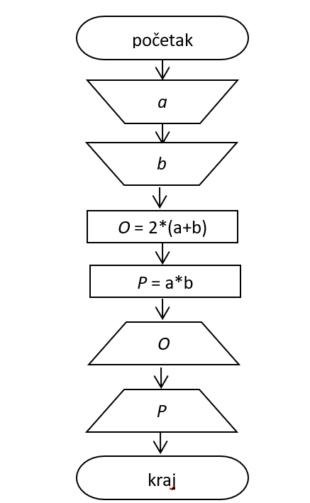 Zadatak br. 3
Napisati program koji treba da izračuna i prikaže obim i površinu pravougonika. Omogućiti korisniku da unese vrednosti za stranice a i b.
Nastavnik Informatike i računarstva dipl.ing. Sead Gicić
10
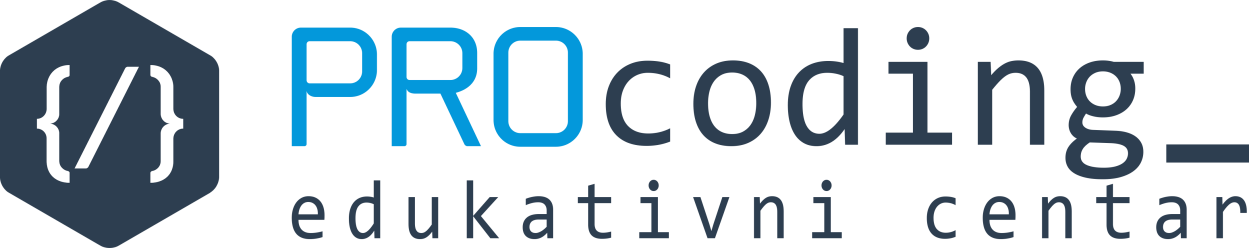 Zadatak br. 4
Napisati program koji treba da izračuna i prikaže pređeni put S. Omogućiti korisniku da unese vrednosti za brzinu v i proteklo vreme t.

s=v*t
Nastavnik Informatike i računarstva dipl.ing. Sead Gicić
11
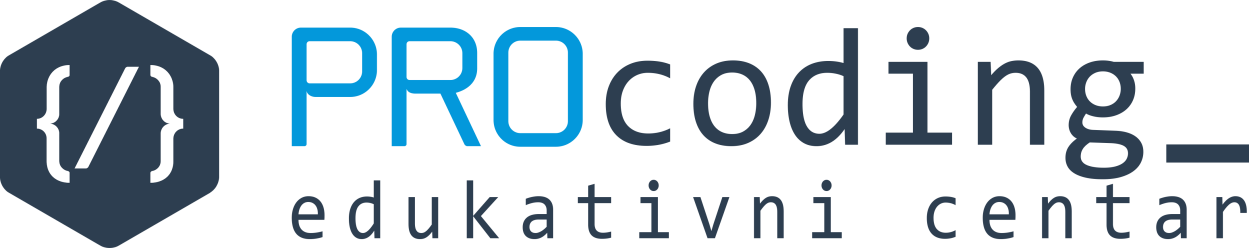 Zadatak br. 5
tak Napisati program koji će tražiti od korisnika da unese svoje ime i prezime (podatke smestiti u dve posebne promenljive). Napraviti novu promenljivu koja će spojiti ime i prezime. Prikazati spojeno ime i prezime, dužinu imena i dužinu prezimena.
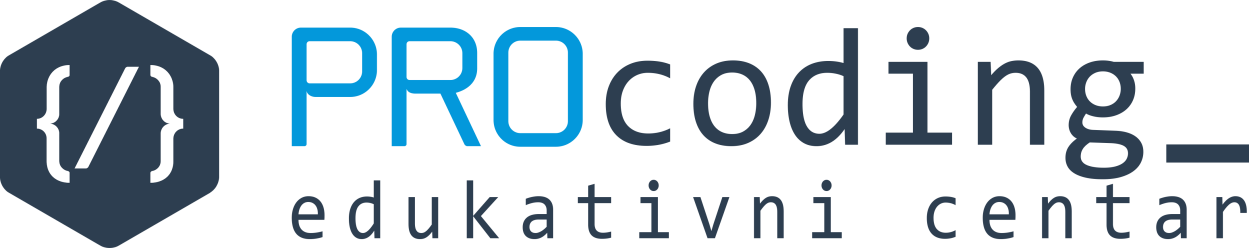 Zadatak br. 6
Napisati program koji traži od korisnika da unese dan, mesec i godinu rođenja. Prikazati unete podatke spojeno i gramatički ispravno.
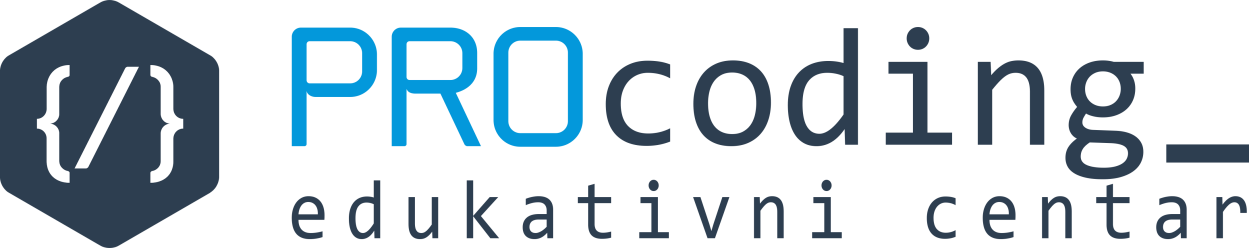 Zadatak br. 7
Napisati program koji traži od korisnika da unese dan, mesec i godinu rođenja. Prikazati unete podatke spojeno i gramatički ispravno. Izračunati zbir vrednosti brojeva koji su dati za dan mesec i godinu rođenja.